Правительство Монголии

Министерство экономики и развития
[Speaker Notes: It is necessary to solve the problem of food security and stable supply with a step-by-step integrated plan that protects the interests of all citizens and adapts to Mongolia's climate, geography, and resources. In doing so, it will be more effective to organize the state regulation in a correct, intelligent and comprehensive manner based on the integrated electronic management system based on the experience of many countries.]
СИСТЕМЫ И РЕШЕНИЯ ДЛЯ ОБЕСПЕЧЕНИЯ УСТОЙЧИВОГО ПРОДОВОЛЬСТВЕННОГО СНАБЖЕНИЯ И  БЕЗОПАСНОСТИ
ВИЦЕ-МИНИСТР, НАРАНТСОГТ С.
2022,06. 13
[Speaker Notes: LOGISTIC  OF AGRICULTURE , SUPPLY CENTERS, MANUFACTURING AND CLUSTER DEVELOPMENT "FOOD SECURITY" NATIONAL  IMPLEMENTATION PLAN]
Содержание
Экономическая ситуация и проблемы

Текущие условия производства продуктов питания, региональные особенности, ресурсы

Международный опыт развития кластеров по производству продуктов питания и цепочек снабжения
1. Экономическая ситуация и проблемы
Экономическая ситуация и проблемы
Экономическая ситуация
Реальный сектор
ЗАМЕДЛЕНИЕ РОСТА, ПОВЫШЕНИЕ ИНФЛЯЦИИ, СНИЖЕНИЕ ЗАНЯТОЧТИ (СТАГФЛЯЦИЯ).
ЗАМЕДЛЕНИЕ ЭКОНОМИЧЕСКОГО РОСТА.
СНИЖЕНИЕ ДОЛИ ЭКОНОМИЧЕСКИ АКТИВНОГО НАСЕЛЕНИЯ
ПОВЫШЕНИЕ ИНФЛЯЦИЯ.
Рабочая сила
Импортируемые товары
Отечественные товары и услуги
Доля экономически активного населения
Годовая инфляция
По месяцам
Сезонно
Сезонно
- Экономический рост замедлился до -4,6% в 2020 году и 1,4% в 2021 году со среднего показателя 6,3% в 2017-2019 гг.
- Восстановление экономики началось в 2021 году, однако, он происходит медленнее, чем ожидалось.
Вследствие пандемии процент экономически активного населения снизился со среднего уровня 61% в 2017-2019 годах до 55-58%.
До пандемии на долю импортируемых товаров приходилось порядка 30% от общей инфляции, но в первый отчетный период 2022 года инфляция импортируемых товаров составила 56%.
Источник: Оценка МЭР Монголии (статистика Национального статистического управления)
Экономическая ситуация и проблемы
ПОЛИТИКА ОГРАНИЧЕНИЯ ИНФЛЯЦИИ ПОЗВОЛИТ ПРЕДОТВРАТИТЬ РОСТ БЕДНОСТИ.
Особенности кризиса
Экономическая ситуация
СТРУКТУРА НАСЕЛЕНИЯ (ПО ГРУППАМ РАСХОДОВ)
 в первом квартале 2022 г.
2021-2022
2016
Острая необходимость
Экономический рост ↓, инфляция ↓
Низкий риск бедности
Высокий риск бедности
Слабый
-3,8%
0,9%
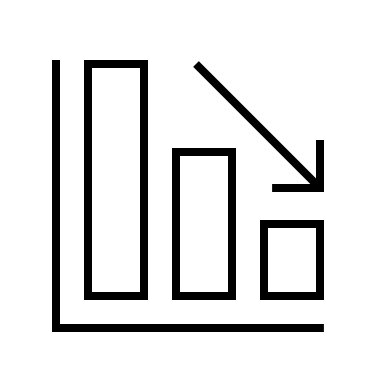 Рост ВВП, I квартал 2022 года
Рост ВВП, III квартал 2016 года
14,4%
-0,2%
Инфляция, октябрь 2016
Инфляция, апрель 2022
1%60-6
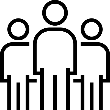 55-58%
Доля экономически активного населения
Доля экономически активного населения
Глобальный энергетический и нефтяной кризис ведет к росту инфляции и покупательскую способность. Так, в случае удовлетворения актуальных потребностей населения стоимость продуктов питания увеличится на 50 тыс. тугриков, а в группе риска окажутся 250,2 тыс. человек.

Когда инфляция «продовольственной группы» увеличится на 10%, 34,7 тыс. человек из 250,2 тыс. человек, находящихся в группе риска, будут испытывать трудности с приобретением основных продуктов питания.
20%
30%
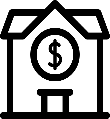 Пенсии, пособия, социальное обеспечение как доля дохода домохозяйства
Пенсии, пособия, социальное обеспечение как доля дохода домохозяйства
1,2 млрд. $
3,1 млрд. $
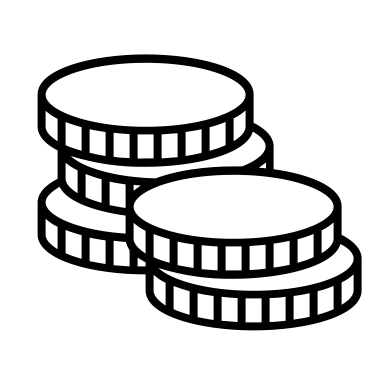 Официальные валютные резервы
Официальные резервы иностранной валюты, май 2022 года
Источник: Оценка МЭР Монголии, (Таможенные налоговые финансовые информационные технологии, центр цифровых данных))
Примечание: Оценки, сделанные методом выборки из данных о расходах, зарегистрированных в системе «e-barimt»
Экономическая ситуация и проблемы
Экономическая политика и меры
Сдерживание инфляции
Стремительный рост цен
ДЛЯ СДЕРЖИВАНИЯ ИНФЛЯЦИИ И ПРЕДОТВРАЩЕНИЯ РОСТА БЕДНОСТИ НЕОБХОДИМО ОГРАНИЧЕНИЕ «ЦЕНОВЫХ СКАЧКОВ».
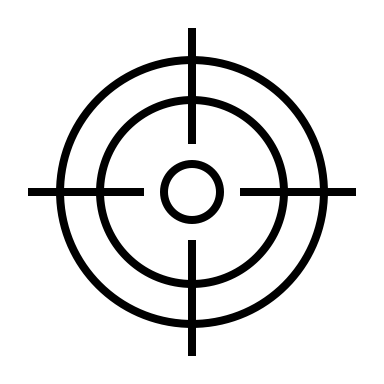 РАЗНИЦА МЕЖДУ ПОГРАНИЧНЫМИ И РЫНОЧНЫМИ ЦЕНАМИ НА ИМПОРТНЫЕ ТОВАРЫ СЛИШКОМ ВЕЛИКА.
РИС
ТОМАТЫ
ЛУК
ЯБЛОКИ
РАСТИТЕЛЬНОЕ МАСЛО
3,7
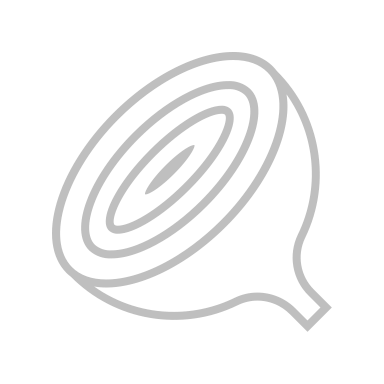 2,1
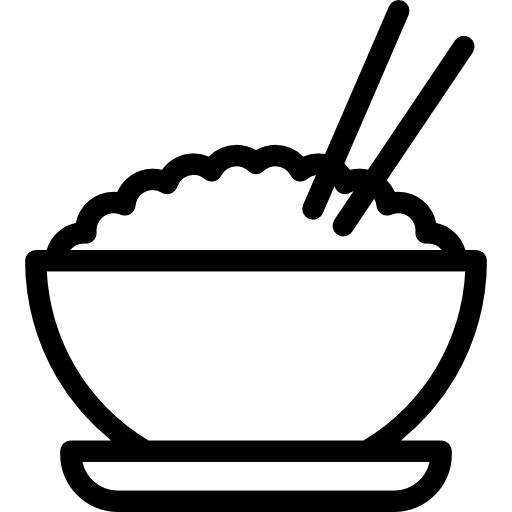 3,1
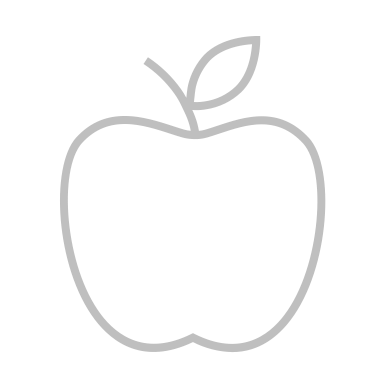 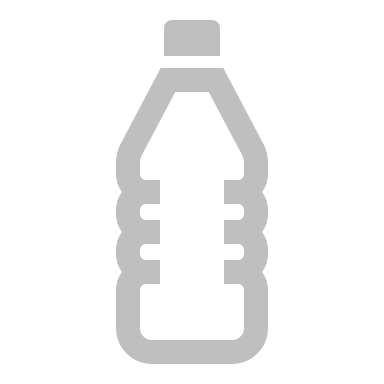 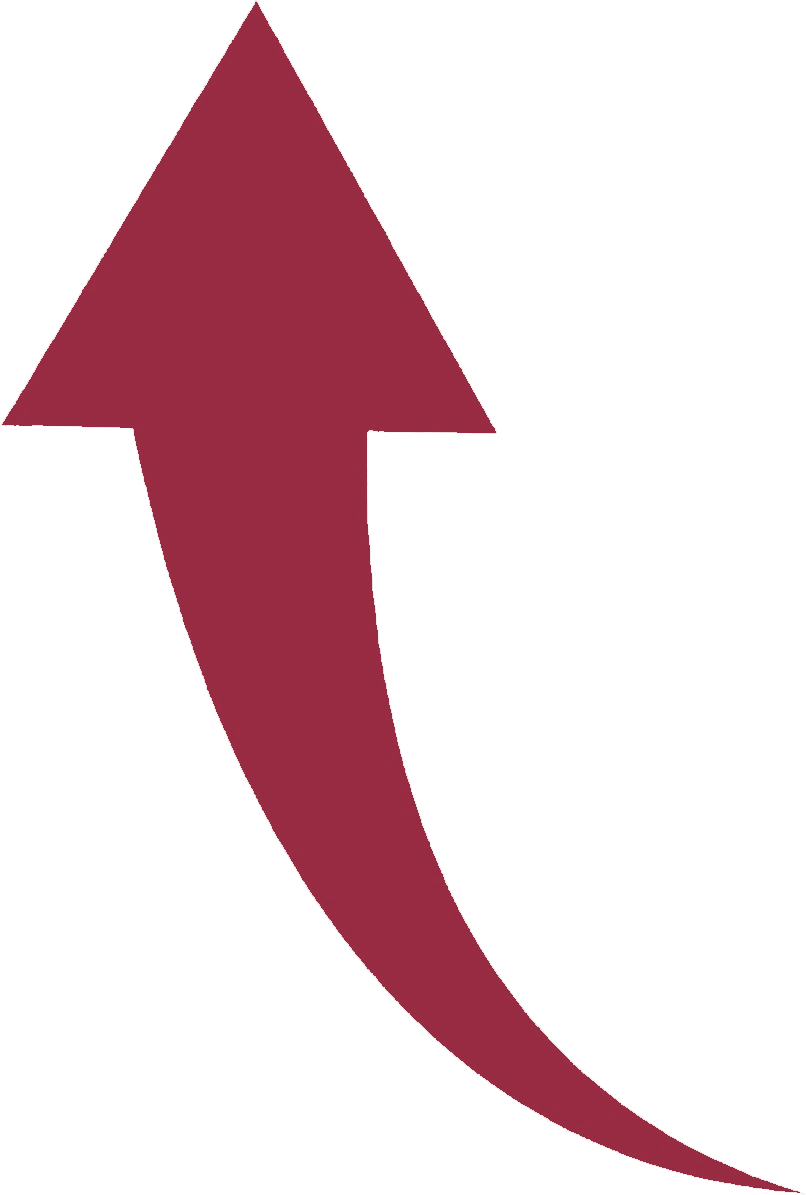 73%
94%
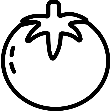 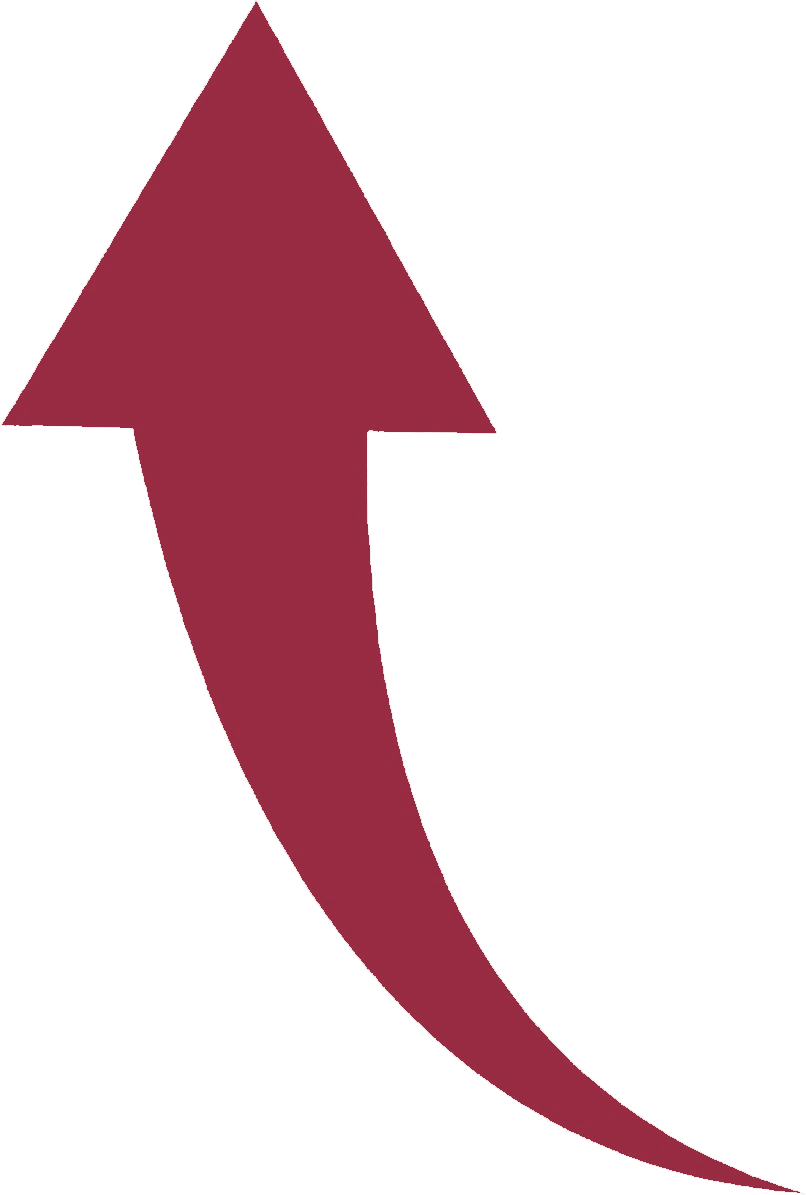 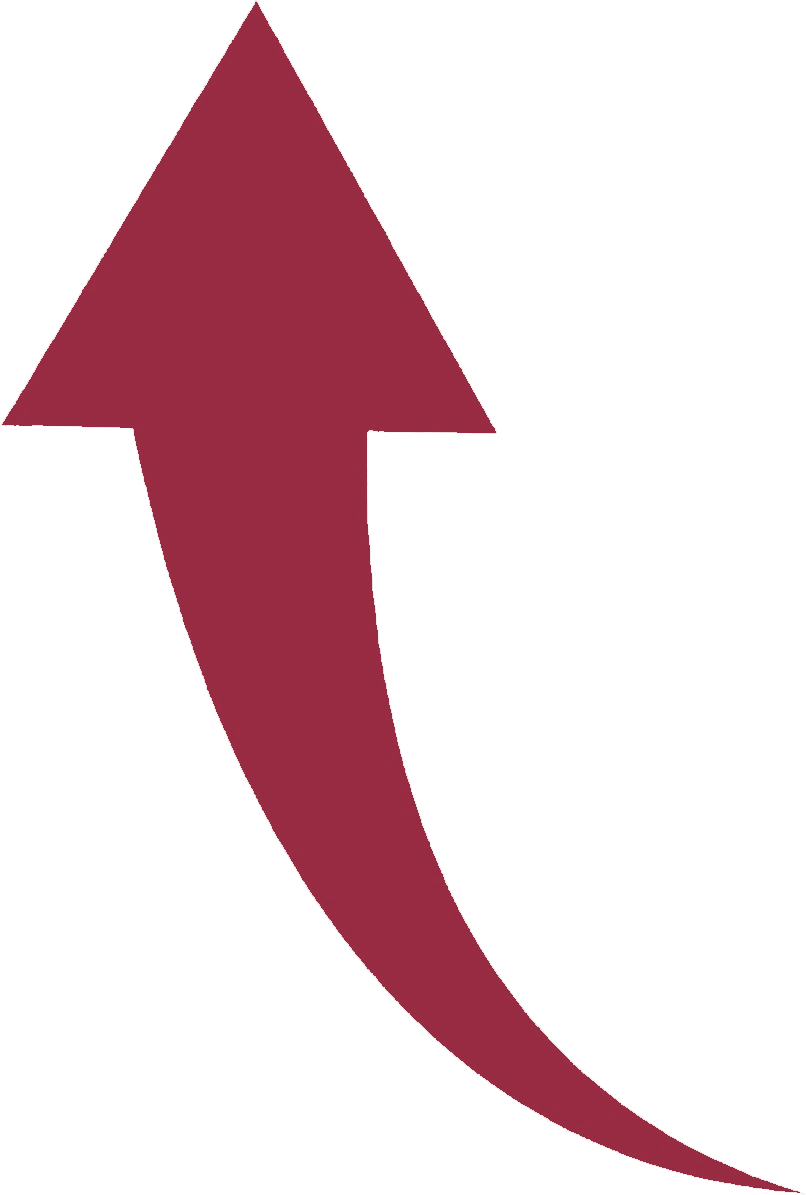 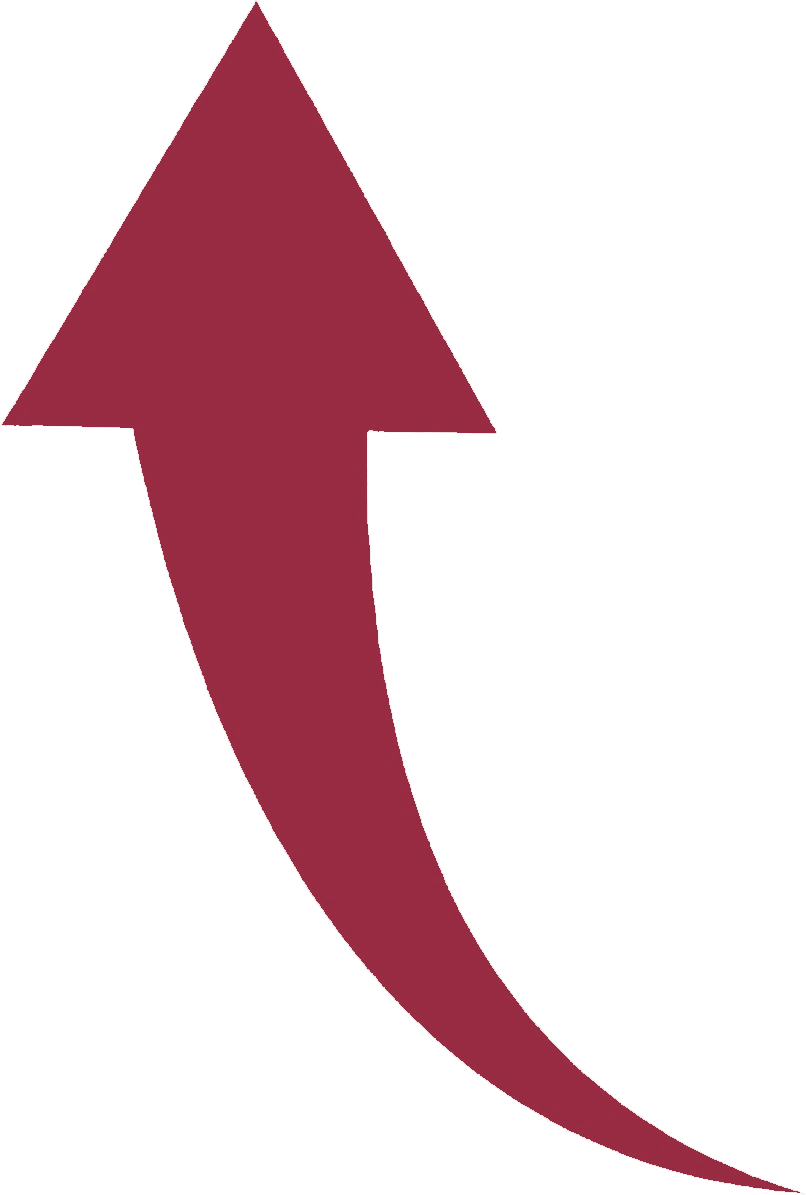 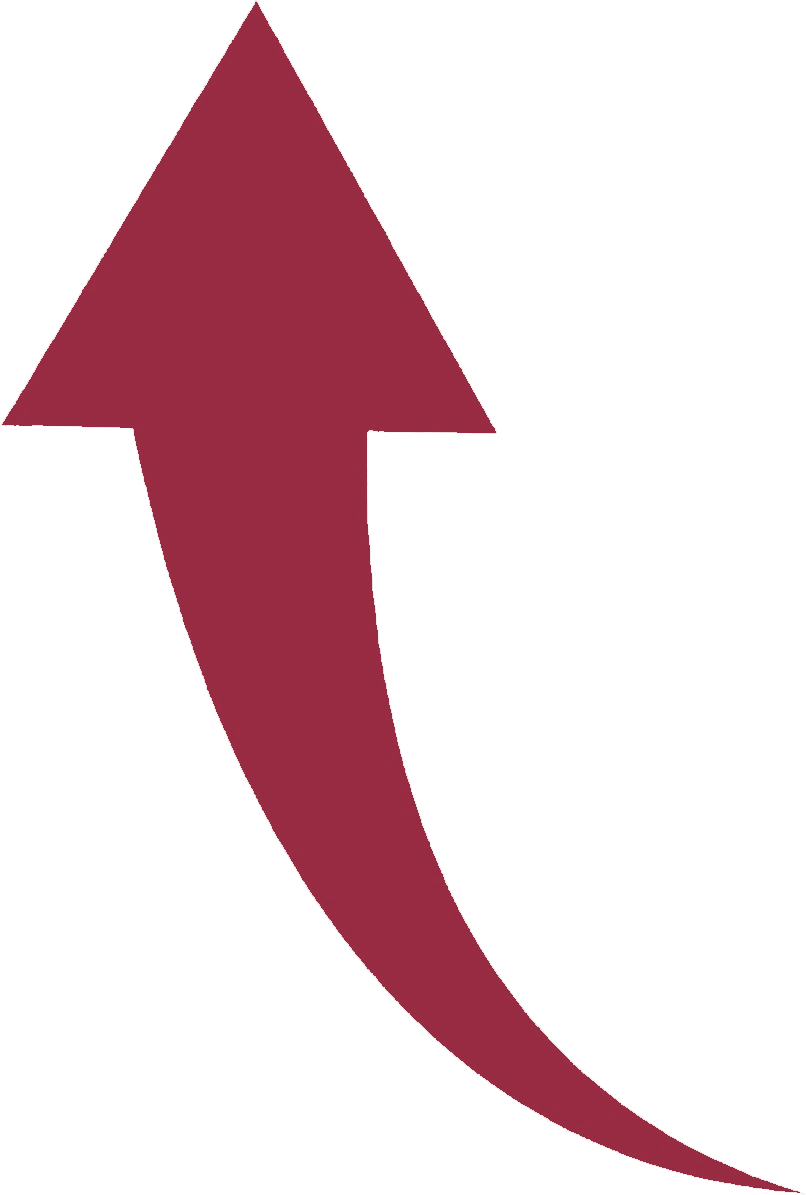 Цена импортера (цена поставщика + налог + 20% прибыли) 
Внутренние розничные цены (по состоянию на апрель 2022 года)
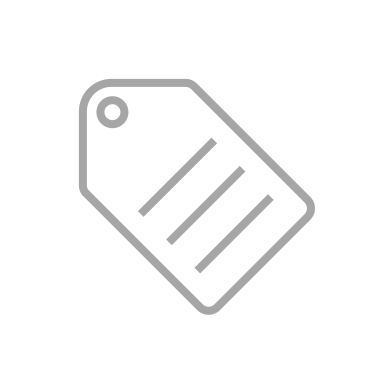 Сдерживание инфляции

Контролировать снабжение и продажу товаров и продукции, а также предотвращать дефицит - Служба по обеспечению безопасности и устойчивости поставок 

В случае необходимости правительство само импортирует некоторые продукты и непосредственно участвует в стабилизации рыночной цены
(Япония импортирует 90 процентов своих потребностей в пшенице, и правительство импортирует пшеницу и поставляет ее на рынок).
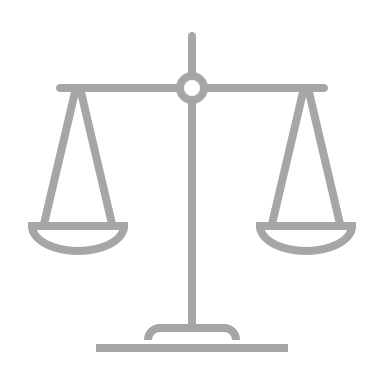 Расширение каналов снабжения 

Увеличить количество стран, импортирующих основные виды стратегических товаров, и снизить зависимость от одной страны
    
Например:
Белый рис :Индия, Япония, Тайвань, Сингапур
Сахар: Объединенные Арабские Эмираты, Гватемала, Бельгия, Египет, Маврикий
Закон о безопасности и устойчивом снабжении стратегическими сырьевыми товарами

Создание единой информационной системы снабжения и ресурсов, обеспечение соблюдения стандартов безопасности и организация устойчивой цепи поставок
   
Этот тип закона действует в следующих странах:
Япония - пшеница и рис
Южная Корея - рис и соль ...
Россия - мясо, мука, сахар ...
Соединенные Штаты (1970-е годы) - бензин
а также такие страны, как Сингапур и Венгрия
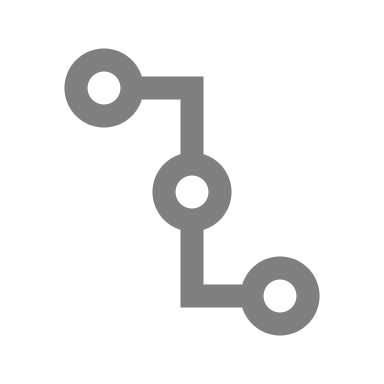 ВВОДНАЯ ИНФОРМАЦИЯ О МЕРАХ ДЛЯ ОБЕСПЕЧЕНИЯ УСТОЙЧИВОГО ПРОДОВОЛЬСТВЕННОГО СНАБЖЕНИЯ И  БЕЗОПАСНОСТИ
2. ТЕКУЩИЕ УСЛОВИЯ ПРОИЗВОДСТВА ПРОДУКТОВ ПИТАНИЯ, РЕГИОНАЛЬНЫЕ ОСОБЕННОСТИ, ВОЗМОЖНЫЕ РЕСУРСЫ
ТЕКУЩАЯ СИТУАЦИЯ В ОБЛАСТИ ПРОИЗВОДСТВА ПРОДУКТОВ ПИТАНИЯ
ЗАВИСИМОСТЬ ОТ ИМПОРТА И УРОВЕНЬ СНАБЖЕНИЯ ОСНОВНЫМИ ПРОДОВОЛЬСТВЕННЫМИ ТОВАРАМИ
УРОВЕНЬ СНАБЖЕНИЯ ПРОДОВОЛЬСТВЕННЫМИ ТОВАРАМИ
2019 г./ в процентах
962,1 млн долл.
ИМПОРТ
МЕСТНОЕ ПРОИЗВОДСТВО
Полностью местное снабжение
0%
100%
Мясо животных
0%
100%
Картофель
1%
99%
Мука
33%
67%
Хлебобулочные изделия
38%
62%
Овощи
41%
59%
Молочная продукция
Зависимые от импорта
49%
51%
Яйцо
33%
67%
Сливочное масло, 72% жирности
82%
18%
Молоко
97%
3%
Соль
98%
2%
Фрукты и ягоды
99%
1%
Мясо птицы
0%
100%
Растительное масло
Полная зависимость от импорта
0%
100%
Сахар
100%
0%
Различные виды риса
0%
100%
Рыба
100%
75%
25%
100%
75%
25%
0%
50%
50%
Приложение 4 Приказа А.74 Министра здравоохранения
Рекомендуемое суточное потребление калорий и питательных веществ для человека среднего веса
Источник: Национальное статистическое управление Монголии, 2021; Главное таможенное управление, 2021
МАТРИЧНОЕ СРАВНЕНИЕ МЕЖДУНАРОДНЫХ СЕТЕЙ СНАБЖЕНИЯ
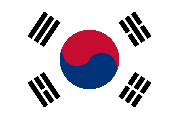 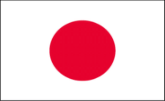 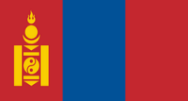 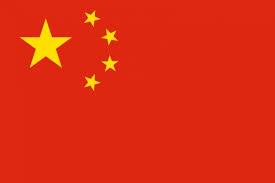 [Speaker Notes: Стандартын шаардлага хангасан үйлдвэрлэгчийн жагсаалт - Global food security index 2021 - д орсон улс орнууд 
1. Үнийн хүртээмжтэй байдал
2. Хүнсний хүртээмжтэй байдал
3. Хүнсний чанар, аюулгүй байдал
4. Байгалийн нөөц, чадамж]
ТЕКУЩАЯ СИТУАЦИЯ В ОБЛАСТИ ПРОИЗВОДСТВА ПРОДУКТОВ ПИТАНИЯ
РЕСУРСЫ ОСНОВНЫХ ПРОДУКТОВ ПИТАНИЯ
Структура предложения продуктов питания по источникам в 2019 году, проценты
КАРТИРОВАНИЕ РЕСУРСОВ ПО КАРТОФЕЛЮ
/ Итого 182 638, 2 тонны/
Картофель
Различные виды риса
Мясо
Мука
100%
Рыба
99,8%
3257,4
7850,5
99,7%
0%
2920,2
2353,6
Мясо и мясные продукты
75%
24530,3
3929
1350,8
97,4%
0%
1957,2
Растительное масло
2122,8
50%
4659,3
96,3%
2%
3179,2
2686
9852,9
25%
103803,1
87,1%
Бобовые
3,3%
802
Фрукты и ягоды
232,1
4163,2
445,7
193,5
69,3%
1762,3
3,4%
110,4
Молочная продукция
65,9%
47,0%
Мясо птицы
476,8
63,7%
52,6%
56,0%
Хлебобулочные изделия
Сливочное масло
Сахар и изделия из него
Источник: Национальное статистическое управление Монголии
Яйцо
Овощи
ТЕКУЩАЯ СИТУАЦИЯ В ОБЛАСТИ ПРОИЗВОДСТВА ПРОДУКТОВ ПИТАНИЯ
РЕСУРСЫ ОСНОВНЫХ ПРОДУКТОВ ПИТАНИЯ
Структура предложения продуктов питания по источникам в 2019 году, проценты
КАРТИРОВАНИЕ РЕСУРСОВ ПО ГОВЯДИНЕ
  / Итого 413 573 тонны/
Картофель
Различные виды риса
Мясо
Мука
100%
Рыба
99,8%
99,7%
33771,4
0%
Мясо и мясные продукты
75%
19193,2
18728,8
97,4%
17051,9
0%
Растительное масло
29391,9
50%
14361,7
96,3%
2%
20727,3
28559,6
25%
42860
18847,1
87,1%
3,3%
Бобовые
Фрукты и ягоды
40082,5
22041
69,3%
3,4%
26856,5
13422,7
14951,9
20458,8
Молочная продукция
65,9%
47,0%
Мясо птицы
63,7%
52,6%
10608,9
56,0%
6302,6
Хлебобулочные изделия
Сливочное масло
Источник: Оценка МЭР Монголии (статистика Национального статистического управления)
Источник: Национальное статистическое управление Монголии
Сахар и изделия из него
Яйцо
Овощи
ТЕКУЩАЯ СИТУАЦИЯ В ОБЛАСТИ ПРОИЗВОДСТВА ПРОДУКТОВ ПИТАНИЯ
РЕСУРСЫ ОСНОВНЫХ ПРОДУКТОВ ПИТАНИЯ
КАРТИРОВАНИЕ РЕСУРСОВ ПО ЗЕРНУ
/ Итого 614 497, 2 тонны/
Структура предложения продуктов питания по источникам в 2019 году, проценты
Картофель
Различные виды риса
Мясо
Мука
100%
Рыба
13526
23435,8
99,8%
99,7%
28404,7
0%
37057,9
24,5
Мясо и мясные продукты
207359,6
75%
10
Увс
97,4%
0%
34711,1
Растительное масло
1755
50%
69718,4
96,3%
2%
15783,4
13349
Дорнод
290,2
25%
147615,8
87,1%
3,3%
Бобовые
Фрукты и ягоды
4897,9
0
15761,8
770,1
6,2
69,3%
3,4%
18,8
0
65,9%
47,0%
Молочная продукция
Мясо птицы
63,7%
52,6%
0
56,0%
Хлебобулочные изделия
Сливочное масло
Сахар и изделия из него
Яйцо
Овощи
Источник: Национальное статистическое управление Монголии
ТЕКУЩАЯ СИТУАЦИЯ В ОБЛАСТИ ПРОИЗВОДСТВА ПРОДУКТОВ ПИТАНИЯ
РЕСУРСЫ ОСНОВНЫХ ПРОДУКТОВ ПИТАНИЯ
РИСУНОК С ОТОБРАЖЕНИЕМ РЕСУРСОВ ПО МОЛОКУ
/ Итого 2 040 316,1 тонн/
Структура предложения продуктов питания по источникам в 2019 году, проценты
Картофель
Различные виды риса
Мясо
Мука
100%
Рыба
8 347,8
99,8%
18 318,7
99,7%
158 328,2
0%
Мясо и мясные продукты
75%
79 969,3
77 271,1
97,4%
55 775,1
0%
Растительное масло
202 405,0
50%
112 014,8
96,3%
2%
83 896,0
139 713,3
25%
184 113,7
77035,3
87,1%
3,3%
Бобовые
Фрукты и ягоды
157 024,8
112 931,2
69,3%
3,4%
111 124,4
61490,9
67 825,0
144 294,0
65,9%
47,0%
Молочная продукция
Мясо птицы
63,7%
52,6%
9 853,2
62 669,5
56,0%
57 819,5
Хлебобулочные изделия
Сливочное масло
Источник: Национальное статистическое управление Монголии
Источник: Оценка МЭР Монголии (статистика Национального статистического управления)
Сахар и изделия из него
Яйцо
Овощи
ТЕКУЩАЯ СИТУАЦИЯ В ОБЛАСТИ ПРОИЗВОДСТВА ПРОДУКТОВ ПИТАНИЯ
ИМПОРТ ОСНОВНЫХ ПРОДУКТОВ ПИТАНИЯ
Совокупный объем импорта сахара/68 445,9 тонн/
Структура предложения продуктов питания по источникам в 2019 году, проценты
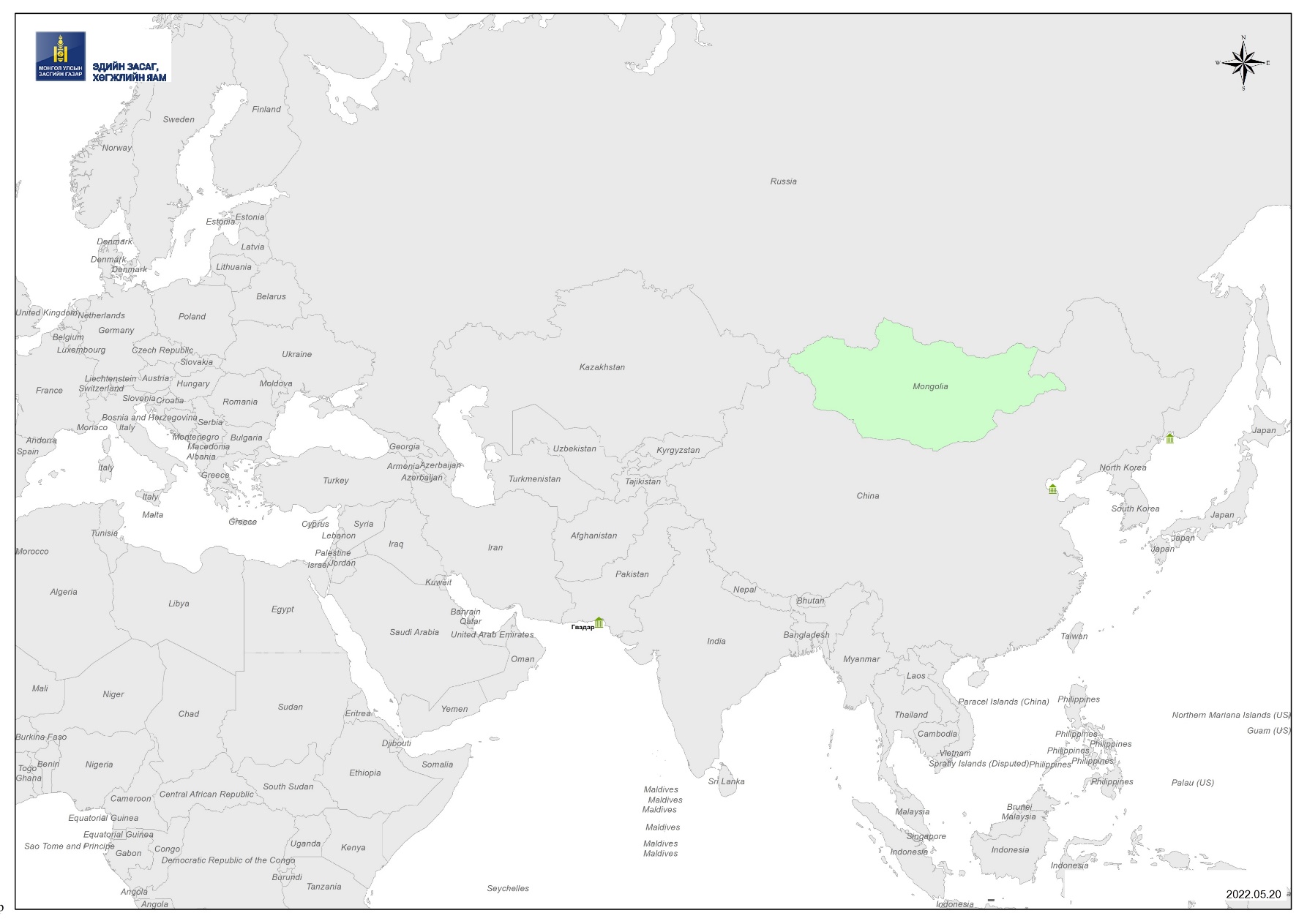 Картофель
Различные виды риса
Мясо
Мука
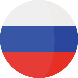 ОХУ-2 766,5
100%
99,8%
Рыба
99,7%
0%
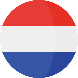 Нидерланд-26,7
97,4%
Мясо и мясные продукты
75%
0%
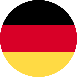 Герман-44,3
Растительное масло
96,3%
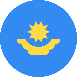 2%
Казахстан-16,8
50%
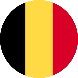 Бельги-1 393
87,1%
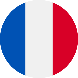 3,3%
Франц-4,5
25%
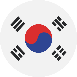 БНСУ-601
Бобовые
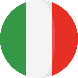 Фрукты и ягоды
Итали-482,3
69,3%
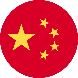 3,4%
БНХАУ-2,0
65,9%
47,0%
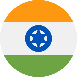 Энэтхэг-22 400,8
63,7%
52,6%
Молочная продукция
56,0%
Мясо птицы
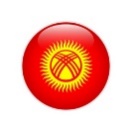 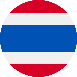 Тайланд-24 630,9
Эмират-11 008
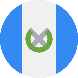 Гватемал-3 640
Хлебобулочные изделия
Сливочное масло
Источник: Национальное статистическое управление Монголии
Сахар и изделия из него
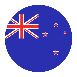 Шинэзеланд-224
Бусад-1 954
Яйцо
Овощи
Источник: Главное таможенное управление
[Speaker Notes: Дотоодын чихрийн үйлдвэрлэл ийм өндөр байх уу
https://president.mn/23851/?fbclid=IwAR3Rrwn-6IX2Anfs91xPKRbj_O7jFBsfTJnpVUfN8OTorL6r1UkU59z_6d8
2019 оны байдлаар  манайх дотооддоо 34.4т чихэр дотооддоо үйлдвэрлэсэн.]
ТЕКУЩАЯ СИТУАЦИЯ В ОБЛАСТИ ПРОИЗВОДСТВА ПРОДУКТОВ ПИТАНИЯ
РЕСУРСЫ ОСНОВНЫХ ПРОДУКТОВ ПИТАНИЯ
КАРТИРОВАНИЕ РЕСУРСОВ ПО ОВОЩАМ 
  / Итого 121 743,4 тонн/
Структура предложения продуктов питания по источникам в 2019 году, проценты
Картофель
Различные виды риса
Мясо
Мука
100%
Рыба
99,8%
5847,6
17144,9
99,7%
0%
Мясо и мясные продукты
75%
Хөвсгөл
2506,6
2110,4
97,4%
1554,1
6318,9
0%
36498,7
Растительное масло
50%
1495,9
96,3%
2%
1595,4
1929,6
2541
25%
1156,8
15470,8
87,1%
3,3%
Бобовые
Фрукты и ягоды
22289,8
378,2
69,3%
3,4%
2771,7
489,5
160,7
65,9%
47,0%
1025,4
Молочная продукция
Мясо птицы
63,7%
52,6%
252,1
222,5
56,0%
986,2
Хлебобулочные изделия
Сливочное масло
Источник: Национальное статистическое управление Монголии
Сахар и изделия из него
Яйцо
Овощи
ТЕКУЩАЯ СИТУАЦИЯ В ОБЛАСТИ ПРОИЗВОДСТВА ПРОДУКТОВ ПИТАНИЯ
ИМПОРТ ОСНОВНЫХ ПРОДУКТОВ ПИТАНИЯ
РИСУНОК С ОТОБРАЖЕНИЕМ РЕСУРСОВ ПО МЯСУ КУРИЦЫ
  /Итого 807,93 тыс. тонн/
Структура предложения продуктов питания по источникам в 2019 году, проценты
Картофель
Различные виды риса
Мясо
Мука
100%
Рыба
99,8%
1,2
29,9
99,7%
0%
Мясо и мясные продукты
75%
398,5
97,4%
9,5
0%
Растительное масло
50%
11,3
96,3%
2%
7,7
1,1
2,9
25%
87,1%
3,3%
Бобовые
Фрукты и ягоды
333,9
5,6
69,3%
3,4%
4,0
65,9%
47,0%
Молочная продукция
Мясо птицы
63,7%
52,6%
Импорт яиц
56,0%
Всего-195,8 /млн./
Хлебобулочные изделия
Сливочное масло
Россия - 192,3 /млн/
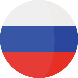 Источник: Национальное статистическое управление Монголии
Сахар и изделия из него
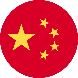 Китай - 0,8 /млн/
Яйцо
Овощи
Прочие - 2,7 /млн/
Источник: Главное таможенное управление
ТЕКУЩАЯ СИТУАЦИЯ В ОБЛАСТИ ПРОИЗВОДСТВА ПРОДУКТОВ ПИТАНИЯ
ИМПОРТ ОСНОВНЫХ ПРОДУКТОВ ПИТАНИЯ
Совокупный объем импорта яблок и груш/16 842,3 тонн/
Структура предложения продуктов питания по источникам в 2019 году, проценты
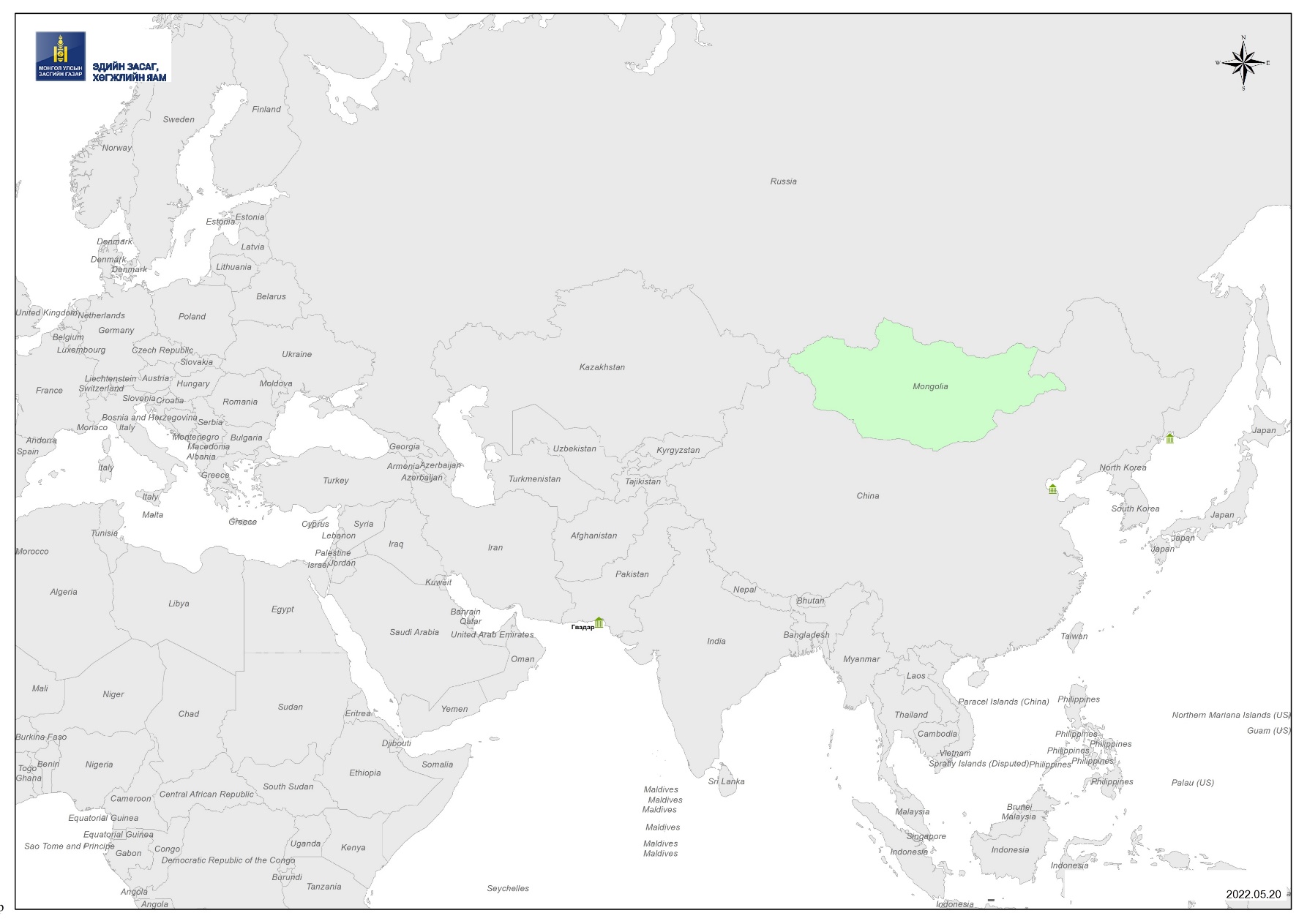 Картофель
Различные виды риса
Мясо
Мука
100%
Рыба
99,8%
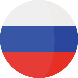 Россия-176,2
99,7%
0%
Мясо и мясные продукты
75%
97,4%
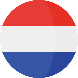 Нидерланды -26,7
0%
Растительное масло
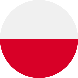 50%
Польша-9 686
96,3%
2%
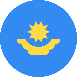 Казахстан-16,8
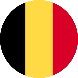 Бельгия-1 894,3
25%
87,1%
3,3%
Бобовые
Фрукты и ягоды
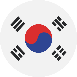 Южная Корея-176,2
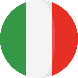 Италия-482,3
69,3%
3,4%
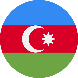 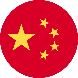 Азербайджан-252
Китай-3 334,1
65,9%
47,0%
Молочная продукция
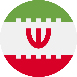 Иран-53,1
Мясо птицы
63,7%
52,6%
56,0%
Хлебобулочные изделия
Сливочное масло
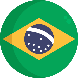 Бразилия-8,7
Источник: Национальное статистическое управление Монголии
Сахар и изделия из него
Яйцо
Овощи
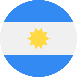 Аргентина-55
Прочие - 623,6
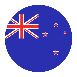 Новая Зеландия-224
Источник: Главное таможенное управление
ТЕКУЩАЯ СИТУАЦИЯ В ОБЛАСТИ ПРОИЗВОДСТВА ПРОДУКТОВ ПИТАНИЯ
ИМПОРТ ОСНОВНЫХ ПРОДУКТОВ ПИТАНИЯ
Совокупный объем импорта растительного масла /9 383,2 тонн/
Структура предложения продуктов питания по источникам в 2019 году, проценты
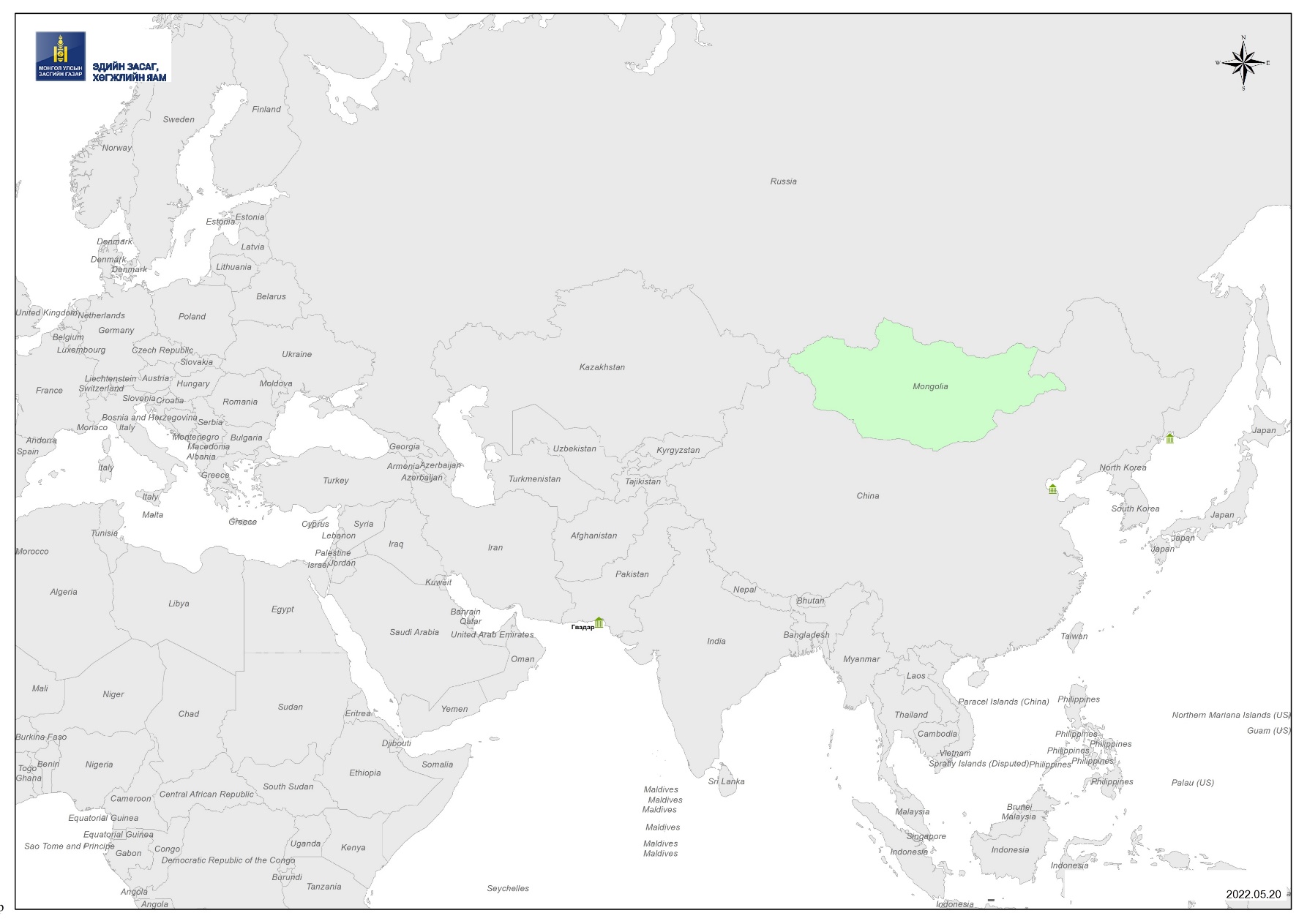 Картофель
Различные виды риса
Мясо
Мука
100%
Рыба
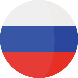 Россия-8 993,9
99,8%
99,7%
0%
Мясо и мясные продукты
75%
97,4%
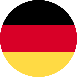 0%
Германия-32,5
Растительное масло
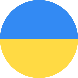 Украина 342,8
50%
96,3%
2%
25%
87,1%
3,3%
Бобовые
Фрукты и ягоды
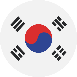 Южная Корея-6,6
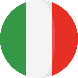 Италия-3
69,3%
3,4%
65,9%
47,0%
Молочная продукция
Мясо птицы
63,7%
52,6%
56,0%
Хлебобулочные изделия
Сливочное масло
Источник: Национальное статистическое управление Монголии
Сахар и изделия из него
Яйцо
Овощи
Прочие -4,3
Источник: Главное таможенное управление
ТЕКУЩАЯ СИТУАЦИЯ В ОБЛАСТИ ПРОИЗВОДСТВА ПРОДУКТОВ ПИТАНИЯ
ИМПОРТ ОСНОВНЫХ ПРОДУКТОВ ПИТАНИЯ
Совокупный объем импорта белого риса /49 004,2 тонн/
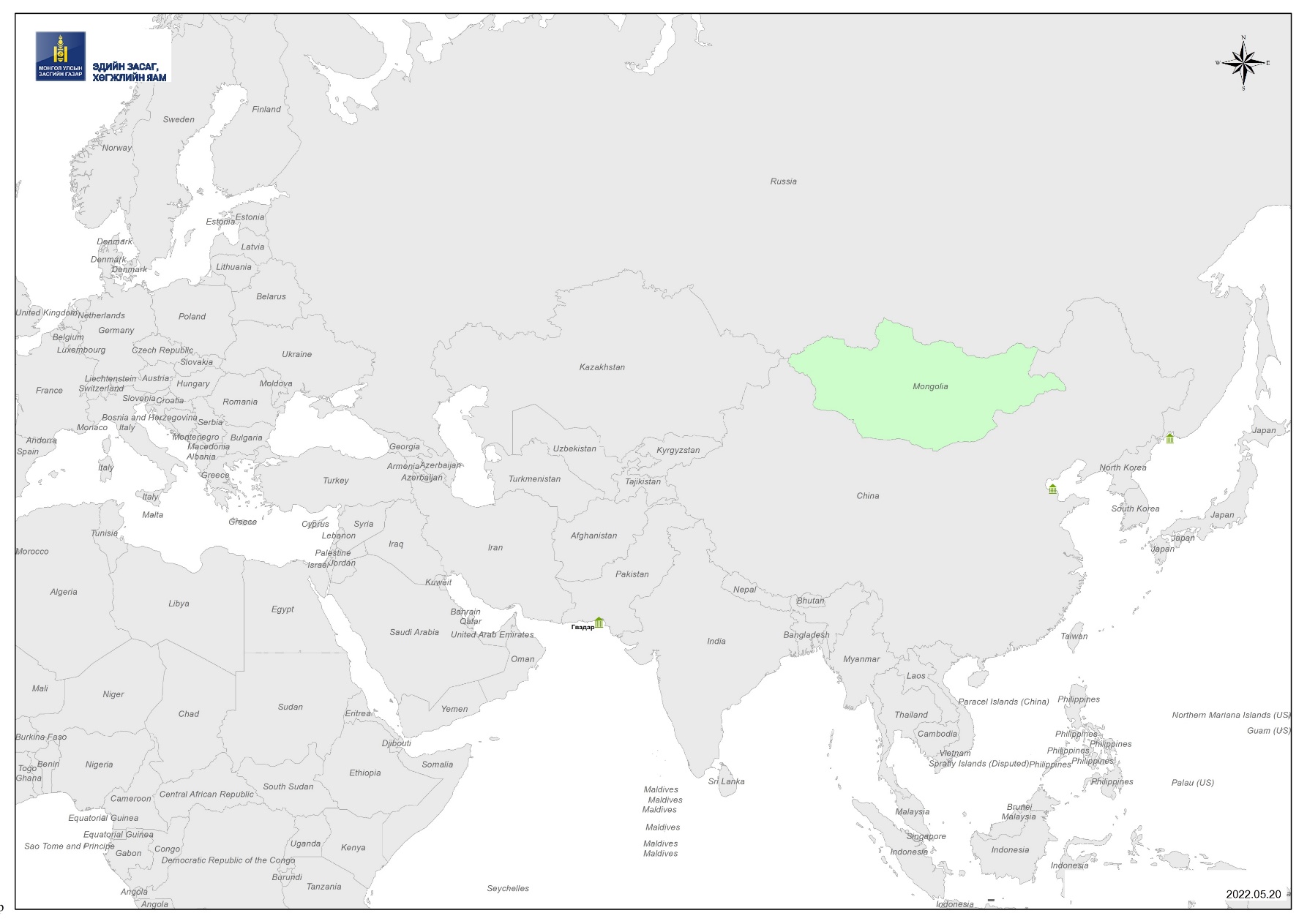 Структура предложения продуктов питания по источникам в 2019 году, проценты
Картофель
Различные виды риса
Мясо
Мука
100%
Рыба
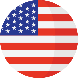 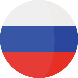 Америка-242,5
99,8%
Россия-12 655,4
99,7%
0%
Мясо и мясные продукты
75%
97,4%
0%
Растительное масло
50%
96,3%
2%
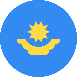 Казахстан-1 823,8
25%
87,1%
3,3%
Бобовые
Фрукты и ягоды
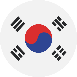 Республика Корея -32
69,3%
3,4%
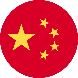 Китай-15 248
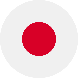 Япония -208
65,9%
47,0%
Молочная продукция
Мясо птицы
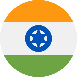 63,7%
52,6%
Индия-240,5
56,0%
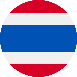 Таиланд-165,1
Хлебобулочные изделия
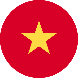 Вьетнам-18 210
Сливочное масло
Источник: Национальное статистическое управление Монголии
Сахар и изделия из него
Яйцо
Овощи
Прочие -31,1
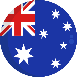 Австралия-147,8
Источник: Главное таможенное управление
ТЕКУЩАЯ СИТУАЦИЯ В ОБЛАСТИ ПРОИЗВОДСТВА ПРОДУКТОВ ПИТАНИЯ
СЕЛЬСКОХОЗЯЙСТВЕННАЯ ЛОГИСТИКА, ЦЕНТР СНАБЖЕНИЯ, ПРОИЗВОДСТВО, МЕСТОПОЛОЖЕНИЕРАЗВИТИЯ КЛАСТЕРА
РЕСУРСЫ ДЛЯ ПРОИЗВОДСТВА ПРОДУКТОВ ПИТАНИЯ: ВСЯ ДОЛИНА ЗЕЛЕНОГО РАЗВИТИЯ
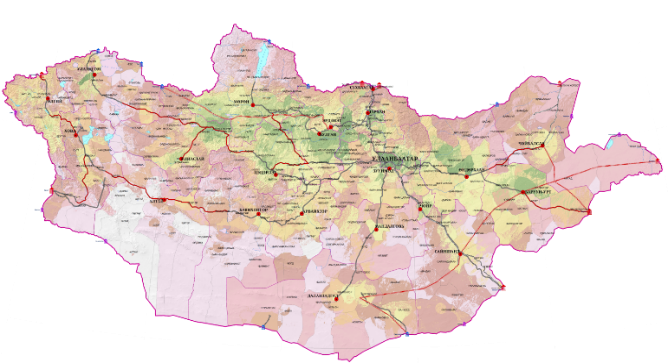 Өлгий
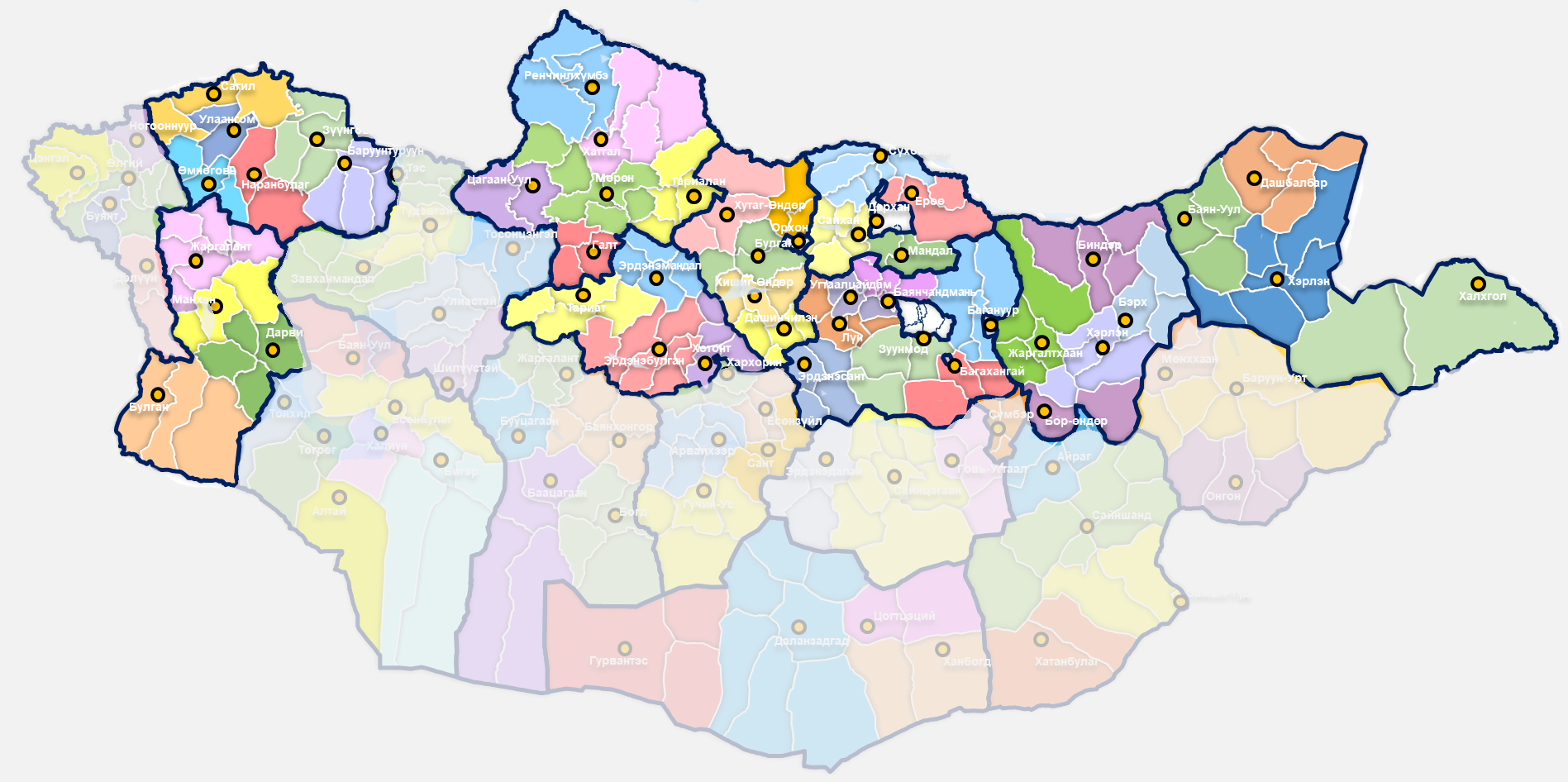 Улиастай
+
=
Алтай
Баруун-Урт
Баянхонгор
МИКРОРЕГИОНЫ ВСЕЙ ЭКОНОМИКИ, ИМЕЮЩИЕ ЦЕНТРАЛЬНОЕ ЗНАЧЕНИЕ ДЛЯ РОСТА
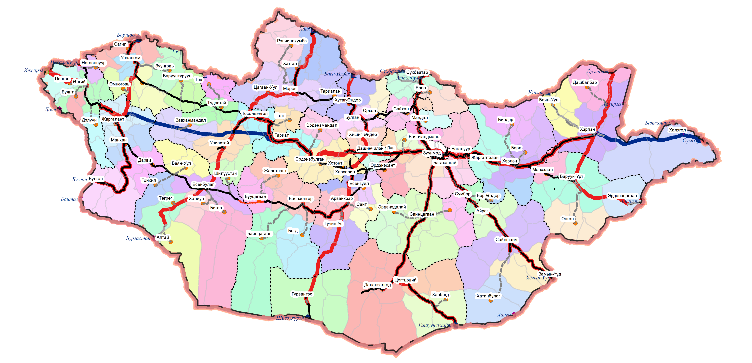 Мандалговь
Арвайхээр
Сайншанд
Даланзадгад
Источник: Оценка МЭР Монголии
ВВОДНАЯ ИНФОРМАЦИЯ О МЕРАХ ДЛЯ ОБЕСПЕЧЕНИЯ УСТОЙЧИВОГО ПРОДОВОЛЬСТВЕННОГО СНАБЖЕНИЯ И  БЕЗОПАСНОСТИ
3. Международный опыт развития кластеров по производству продуктов питания и сети снабжения
КРАТКОСРОЧНЫЕ РЕШЕНИЯ
ЭЛЕКТРОННЫЕ СИСТЕМЫ ДЛЯ ИНТЕГРИРОВАННОЙ ТРАНСПОРТИРОВКИ И СКЛАДИРОВАНИЯ СТРАТЕГИЧЕСКИХ ЗАПАСОВ
ИНТЕГРИРОВАННАЯ ВИРТУАЛЬНАЯ СИСТЕМА ДЛЯ СПЕЦИАЛЬНЫХ РАЗРЕШЕНИЙ, ТРАНСПОРТИРОВКИ, ХРАНЕНИЯ
Единая система налогового администрирования
Интегрированная система управления налогами
В случае отсутствия регистрации в системе НДС разрешение будет аннулировано
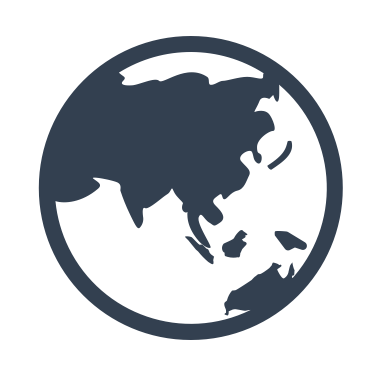 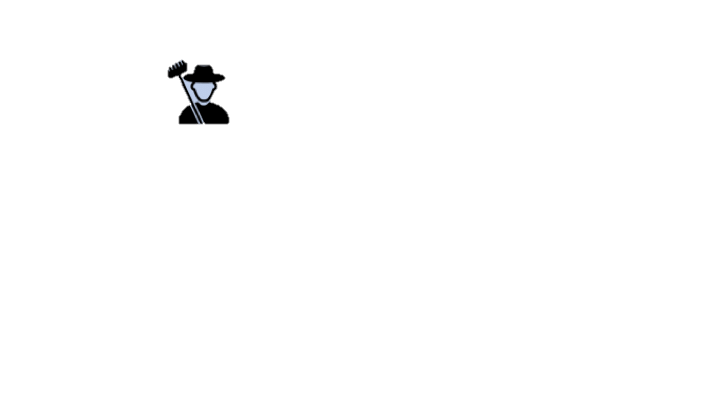 Система электронной отчетности
Единая система инвентаризации 2019 г.
Система электронной отчетности
Единая система инвентаризации 2019 г.
Информация о ресурсах
Информация о ресурсах
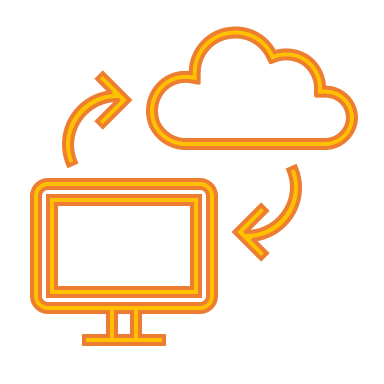 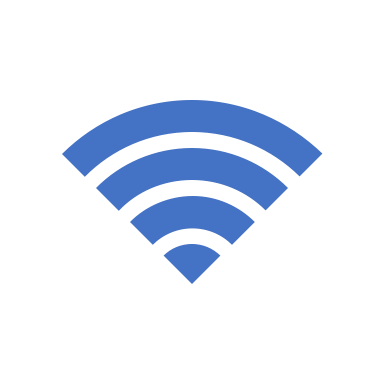 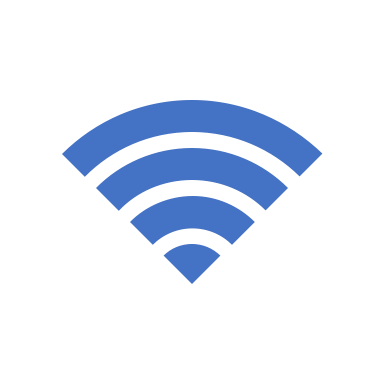 ИНОСТРАННЫЙ ПОСТАВЩИК
Таможенные органы
Логистический центр
ПОСТАВЩИК 
(ФЕРМЕР)
Импортирующее предприятие
Отечественная промышленность и предприятия
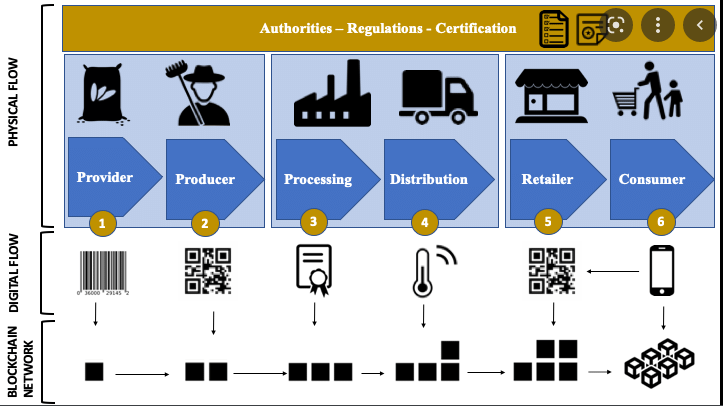 Мясо
Молоко
Мука
Овощи
Овощи, требующие особых условий хранения и перевозки
Соль
...
Рис
Сахар
Медикаменты 
Фрукты 
...
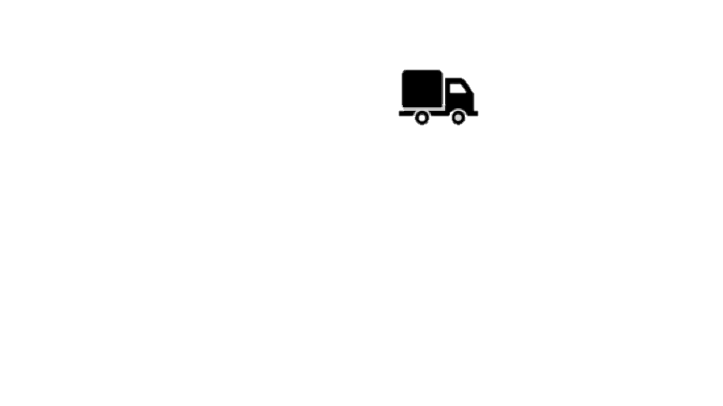 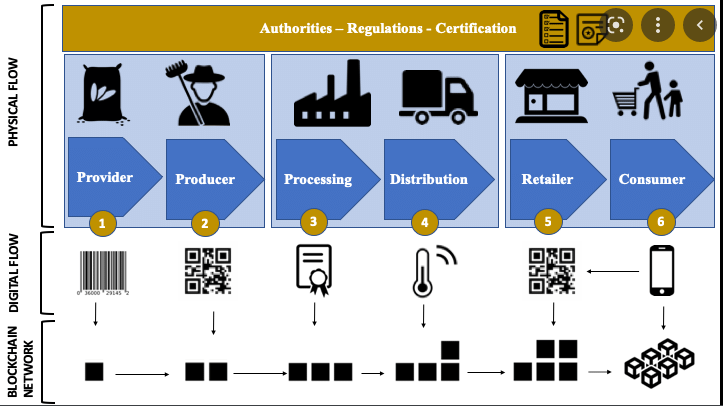 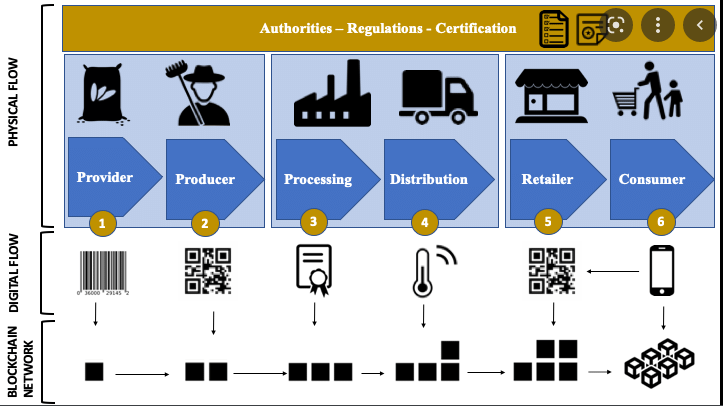 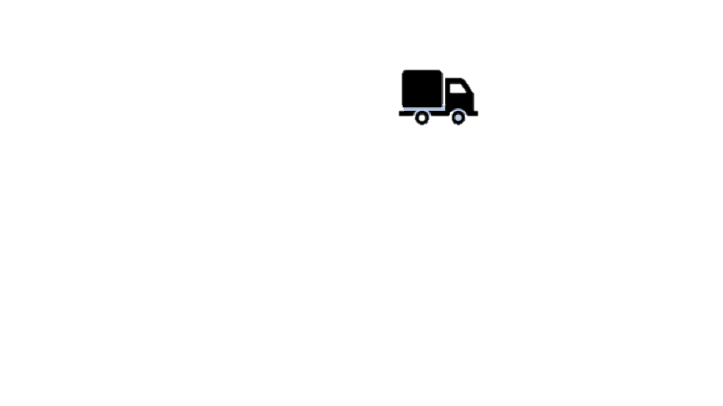 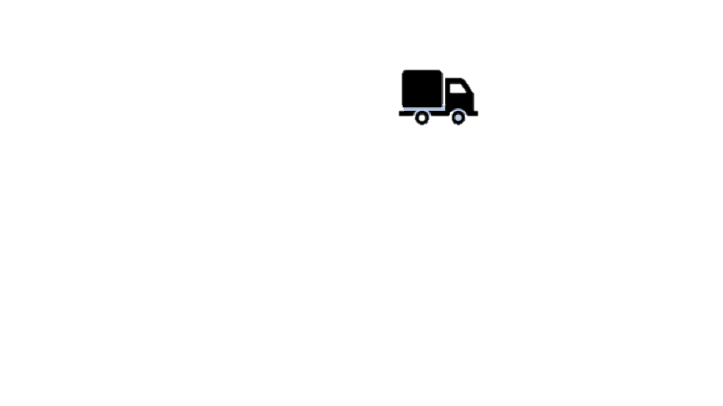 Лицензия
Лицензия
Список поставщиков типовой продукции
Заявка на закупку
Кодирование каждого продукта отечественного производства
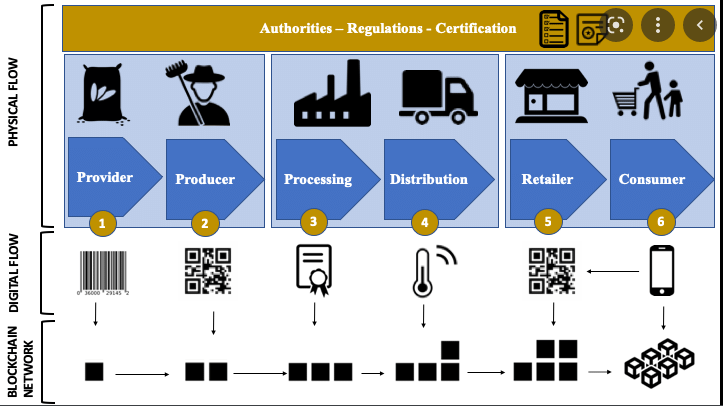 ИСПОЛЬЗУЕМЫЕ СИСТЕМЫ
Система электронной отчетности
Цена
Интегрированная система управления налогами

Система электронной отчетности

Интегрированная система инвентаризации 

E-Barimt
Единая система налогового администрирования (UTS)
Единая система налогового администрирования (UTS)
Розничные продавцы
На рынке будет установлена честная конкуренция и сдержана спекулятивная инфляция цен.
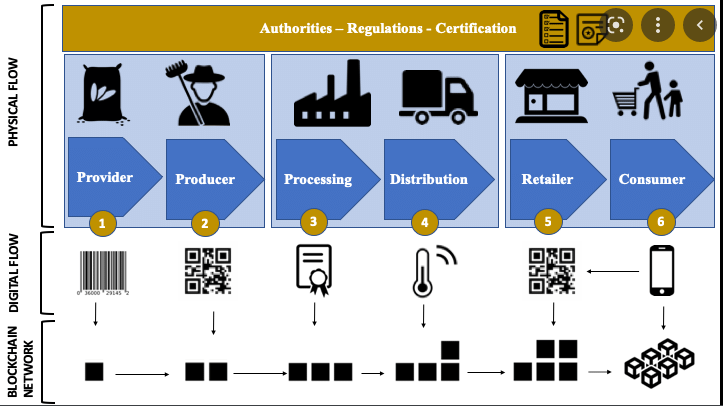 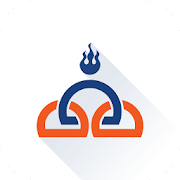 ИНФОРМАЦИЯ О БЕЗОПАСНОСТИ ПРОДУКТОВ ПИТАНИЯ И СТАНДАРТАХ
E-Barimt
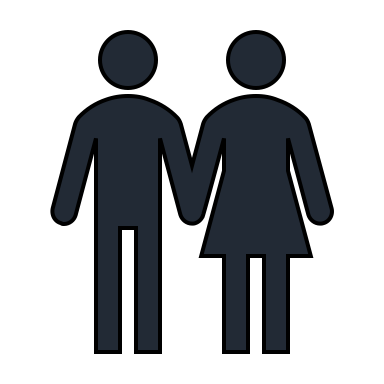 Ограничение перекрестных продаж
ПОТРЕБИТЕЛЬ
ГОСУДАРСТВЕННОЕ РЕГУЛИРОВАНИЕ ПОСТАВОК И БЕЗОПАСНОСТИ ПРОДУКТОВ ПИТАНИЯ - НА 3 УРОВНЯХ
Макро
/ Правовая среда  /
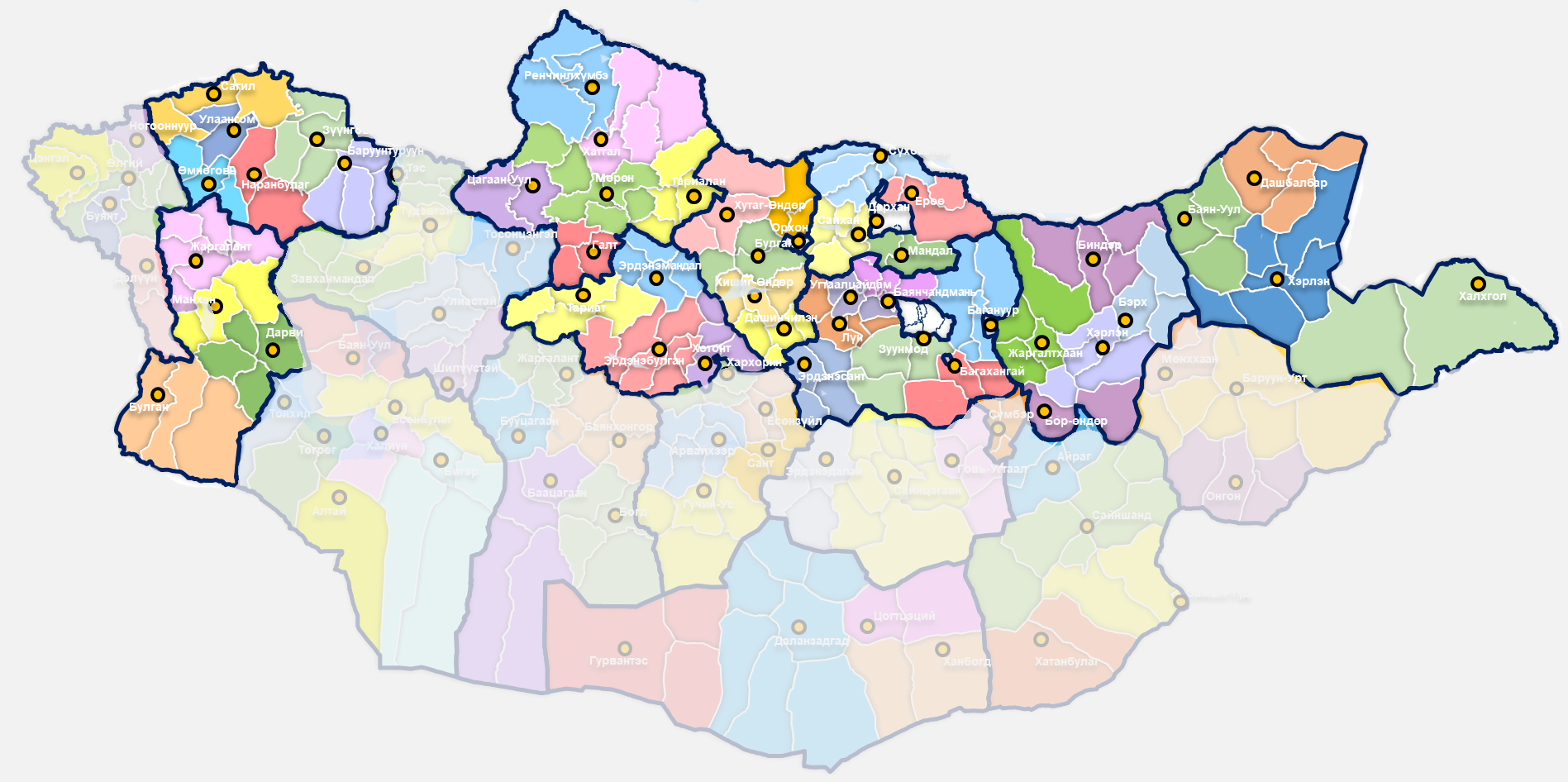 ПРОМЕЖУТОЧНЫЙ 
/Оптимизация/
Организация земельного участка 
БХБЯ
Местоположение 
/Ресурсы/
ХХААХҮЯ
МИКРО 
/Управление проектом/
Соглашение о регистрации и отслеживании
ХХААХҮЯ, ЭЗХЯ, ГТСМТТ
Инвестиции
ЭЗХЯ, СЯ
Центр логистики и снабжения для сельского хозяйства
ХХААХҮЯ
Инженерная инфраструктура 
БХБЯ, ЭХЯ
Исследовательский институт 
ХААИС, ШУА
Схема финансирования 
ХХААХҮЯ, СЯ
Склады 
ХХААХҮЯ, БХБЯ
Лицензия
ХХААХҮЯ, ХЗДХЯ
Автомагистрали 
ЗТХЯ
Контроль 
Инспектирование 
МХЕГ
Управление проектом
ХХААХҮЯ, ...
Кооперативы и товарищества 
ХХААХҮЯ,
Человеческие ресурсы
БСШУЯ, 
ХХААХҮЯ
Единый оптовый рынок 
ХХААХҮЯ, ...
Транспортировка 
Логистика 
ЗТХЯ
Поставщик
ХХААХҮЯ
Лаоратории продуктов питания 
МХЕГ,
Государственные закупки
БСШУЯ, ...
Нетарифное регулирование 
Яамдууд
Финансовая помощь
СЯ, ЭЗХЯ
Налоговая политика 
СЯ
Интегрированная электронная система управления – 
исследования и результаты
Рекомендации по протоколу
В проект резолюции Парламента предлагается внести следующие дополнения
В части 2 протокола указано: «Создание единой информационной системы поставок и ресурсов стратегических товаров, обеспечение соблюдения стандартов безопасности, разработка закона «О безопасности и устойчивости снабжения стратегическими товарами»;
В части 3 протокола: «В целях устойчивой организации логистики и цепи снабжения стратегическими товарами система подтверждения будет переведена в онлайн-формат; кроме того, будет создана и внедрена интегрированная электронная система транспортировки и хранения».
В части 3 протокола: «Детально определить схему финансирования проекта, поддержать формирование источников инвестиций и простимулировать спрос на конечную продукцию через государственные закупки»;

В 3-й части проекта постановления: «Соединение мест расположения складов, логистических центров и центров снабжения в цепочке поставок пищевой продукции с национальными автомобильными магистралями с твердым покрытием»;
СПАСИБО 
ЗА ВНИМАНИЕ